One of Jesus’ favorite topics:
God’s love (John 3:16)
His love (John 15:13)
Love God (Matt. 22:37)
Love Jesus (John 14:15)
Love one another (Jn. 13:34)
Love our neighbor (Mt. 22:39)
Love our enemies (Mt. 5:44)
Jesus also taught frequently about:
Making right choices (Mt. 6:19-24)
Seriousness of sin (John 8:34)
Consequences of sin (John 8:21, 24)
Divine justice (Matt. 16:27)
Day of judgment (John 12:48)
Being ready for it (Matt. 24:36-51)
Danger if unprepared (Mt. 25:1-46)
Hell (Mt. 25:41-46; Mk. 9:42-48)
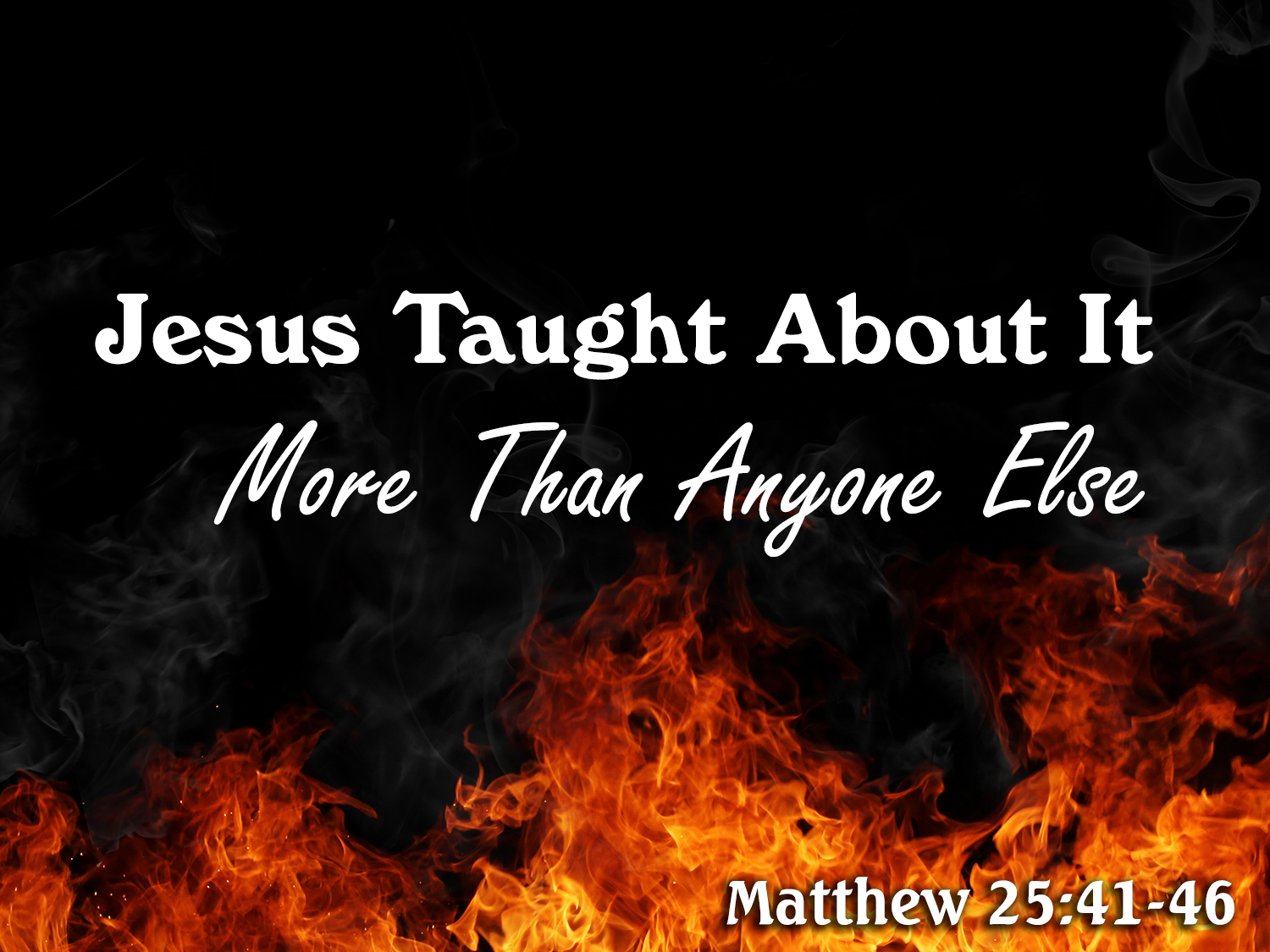 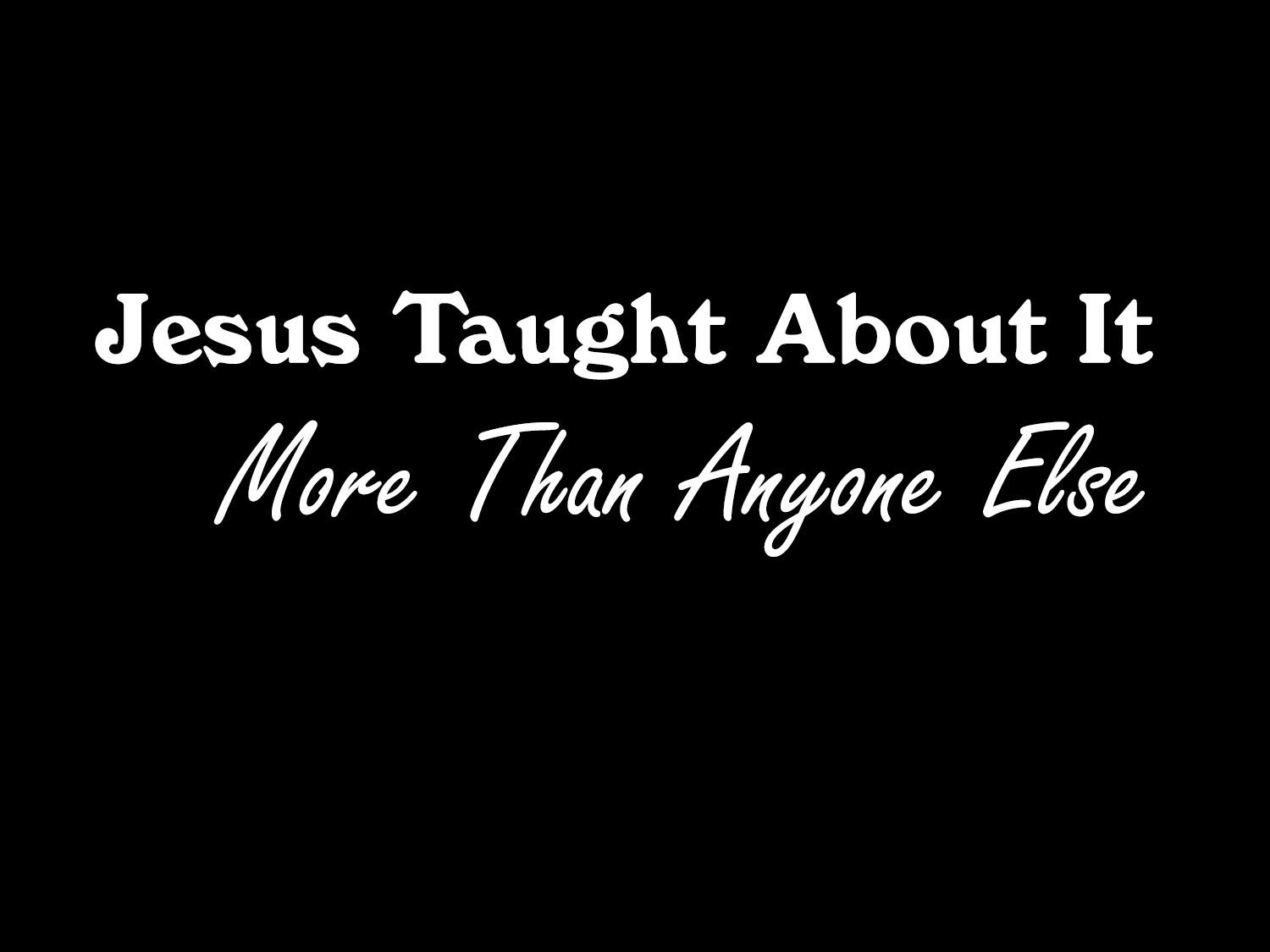 If there is no eternal punishment in hell, why did Jesus come?
Jesus came to seek and save the lost (Luke 19:10)—Why, if no hell?
Jesus came to save His people from sins (Matt. 1:21)—Why, if no hell?
Jesus came to give His life a ransom for many (Matt. 20:28)—Why, if no?
Jesus came to die on the cross (John 3:14; 8:28; 12:32-33)—Why, if no?
Jesus came to shed His blood for the remission of sins (Mt. 26:28)—Why?
Jesus Taught That Hell IsA Real Place
The Greek word for hell is “Gehenna” 
The word is found 12 times in the New Testament 
Jesus used the word 11 of the 12 times
“Fear Him who is able to destroy both soul and body in hell” (Matt. 10:28)
Jesus used a number of different words to describe hell
Jesus Taught That Hell IsA Place of Condemnation
Ones in hell are “condemned” to hell, having been judged and sentenced – they are “damned” there (Matt. 23:33)
Those who “have done evil” are condemned to hell (John 5:29)
Those who “speak evil things” are condemned to hell (Matt. 12:37)
Those who do not believe and are not baptized are condemned to hell (Mark 16:16)
Jesus Taught That Hell IsA Place of Punishment
“These will go away into everlasting punishment” (Matt. 25:46)
“Punishment” indicates a resulting consequence for one’s action
“Punishment” implies a consciousness
Jesus Taught That Hell IsA Place of Utter Loss
Hell is a place of “destruction,” where “destroyed” (Matt. 7:13; 10:28)
The same Greek word is used of:
A “lost” sheep (Matt. 10:6)
Disciples “perishing” in a storm (Luke 8:24)
A “lost” son (Luke 15:24)
A lost son who was “perishing with hunger” (15:17)
The word means a “loss of well-being” 
Hell will be the ultimate loss of well-being!
Jesus Taught That Hell IsA Place of Fire
Jesus used the word “fire” 16 times in reference to hell
“Hell fire” (Matt. 5:22; 18:9; Mark 9:47)
“Furnace of fire” (Matt. 13:42, 50)
“Everlasting fire” (Matt. 18:8; 25:41)
“The fire shall never be quenched” (Mark 9:43, 44, 45, 46, 48)
Jesus Taught That Hell IsA Place of Torment
In hell, they are “burned in the fire” (Matt. 13:40, 30; John 15:6)
In hell, there is “weeping and gnashing of teeth” (Matt. 8:12; 13:42, 50; 22:13; 24:51; 25:30; Luke 13:28)
In hell, “Their worm does not die” (Mark 9:44, 46, 48)
In hell, they are “tormented in flame” (cf. Luke 16:24)
Jesus Taught That Hell IsA Place of Separation
On the day of judgment, Jesus will say to certain ones:
“Depart from me” (Matt. 7:23; 25:41)
Jesus said that certain ones will:
“Be cast into” hell (Matt. 5:30; 13:42, 50; 18:8-9; 22:13; 25:30; Mark 9:45, 47; Luke 12:5; John 15:6)
“Be cast out into” hell (Matt. 8:12)
“Be thrown into” hell (Matt. 7:19; 13:48; John 15:6)
“Go away into” hell (Matt. 25:46)
Jesus said that those in hell will:
“Die in [their] sins” (John 8:24, 51)
Dwell in “outer darkness” (Matt. 8:12; 22:13; 25:30)
Be eternally exiled from the presence of God
Jesus will “separate the wicked from among the just” (Matt. 13:49)
Those in hell will be separated from God, Christ, the redeemed, Christian family members, heaven itself, etc.
Jesus Taught That Hell IsA Place for the Devil & His Followers
For “the devil and his angels” (Matt. 25:41)
For those who reject the authority of Christ (Matt. 7:21-23)
For those who persist in unbelief in the face of overwhelming evidence (Matt. 11:20-24)
For those unwilling to give up whatever keeps them from God (Mark 9:43-48)
For hypocrites who profess one thing & do another (Mt. 23:13-36)
For selfish, uncompassionate servants of Christ (Matt. 25:41-46)
For those who are false teachers (Matt. 15:13-14)
For those who do not believe and are not baptized (Mark 16:16)
Jesus Taught That Hell IsAn Eternal, Everlasting, Forever Place
It is a place of “everlasting punishment” (Matt. 25:46)
It is a place of “eternal condemnation” (Mark 3:29)
It is a place of “everlasting fire” (Matt. 18:8; 25:41)
It is a place of “unquenchable fire” (Mark 9:43, 48)
It is a place where the “worm dieth not” (Mk. 9:44,46,48)
Hell is never ending!
Jesus Taught That Hell Is…
A Real Place
A Place of Condemnation
A Place of Punishment
A Place of Utter Loss
A Place of Fire
A Place of Torment
A Place of Separation
A Place for the Devil & His Followers
An Eternal, Everlasting, Forever Place
Salvation from Sins & from HellIs Conditional
First, you must face the inevitable consequences of:
Disobeying God
Refusing to obey His will
Rejecting Jesus
Neglecting His salvation
Turning away from Him 
Leaving the narrow path
Next, you must make a choice!  It is up to you!
Jesus calls us to make every sacrifice is necessary to avoid hell!
What are you holding on to?  What is holding you back?
Jesus taught about hell…because He doesn’t want you there!
You Must Be “In Christ”In Order to Stay “Out of Hell”
Two eternal realities (Rom. 6:23):
“The wages of sin is death…”
“But the gift of God is eternal life in Christ Jesus our Lord.”
Are you “in Christ” RIGHT NOW?
Not if you haven’t believed Jesus is God’s Son (John 8:24)
Not if you haven’t repented of your sins (Luke 13:3)
Not if you haven’t confessed your faith (Matt. 10:32-33)
Not if you haven’t been baptized for forgiveness (Mark 16:16)
Have you been “baptized into Christ” (Gal. 3:27)?
Are you faithfully “abiding in Christ” (John 15:1-10)?